Common Core Standards from page to practice
Presenters: Karl Romain & Dr.Keitha Savage
Factor Game
[Speaker Notes: What is a factor?
One of the numbers that is multiplied to get a product
A divisor of a number
ASK: What factors can you multiply to get a product of 10?
What numbers divide 10 evenly?
How are these two lists related?]
The Factor Game
[Speaker Notes: Share rules and start a game with the audience or co-presenter 
First move is 26…
Keep score on board or chart paper]
Discussion
Is it better to go first or second ?
Why?
What is the best first move?
Why?
How do you know when the 
Game is over?
Any ahas?
Understand…
Individual
Read and underline key words/phrases
Compare old Arkansas Standards to the  Common Core Standards

Small Group (Discuss)
What are similarities and differences between these 2 sets of standards?

Large Group
Share small group thoughts.
Instructional Shifts (Rigor)
Read and highlight key words/phrases
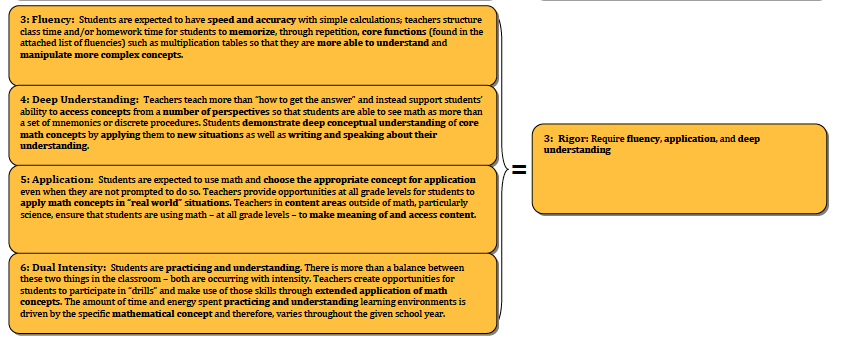 [Speaker Notes: Assign-each group one of the “Rigor” Shifts]
If students have to_____, then teachers…
Shifts in Mathematics
8
Video
As you watch the video Make note of….
[Speaker Notes: Also identify the practice standard that is the focus for this lesson]
Viewer Response Form
What does this mean for you when you go into a math classroom?
Domain 3b From Danielson FrameWork
[Speaker Notes: What doSmall group discussion]
Common Core Look For App
Curriculum Maps
Large Group